Психолого-педагогическая диагностика в помощь учителю и родителям
Первые дни ребенка в школе (ребенок в ситуации «черный ящик» или период острой адаптации у первоклассников/пятиклассников)
Упражнение «Ассоциация»
Каким вы хотите видеть первоклассника? Чего хотите от него?
 Таким образом, мы озвучили наши ожидания к сегодняшнему первокласснику, его поведению, но обратили ли мы внимание на его возможности, учли ли его опыт, а также новую социальную ситуацию, чтобы войти в которую – необходимо время.
Ситуация «Черный ящик»
Что же происходит с ребенком в первые дни адаптации, что же за ситуация складывается в этот период?
Школьная адаптация – двусторонний процесс, когда ребенок приспосабливается к школе, а учителя – к его потребностям и интересам
Этап «острой» адаптации- первые четыре недели обучения.
Неустойчивая адаптация- длится от 2–3 месяцев и до полугода.
Устойчивое приспособление-может проходить весь первый учебный год
Какие методы применять при адаптации
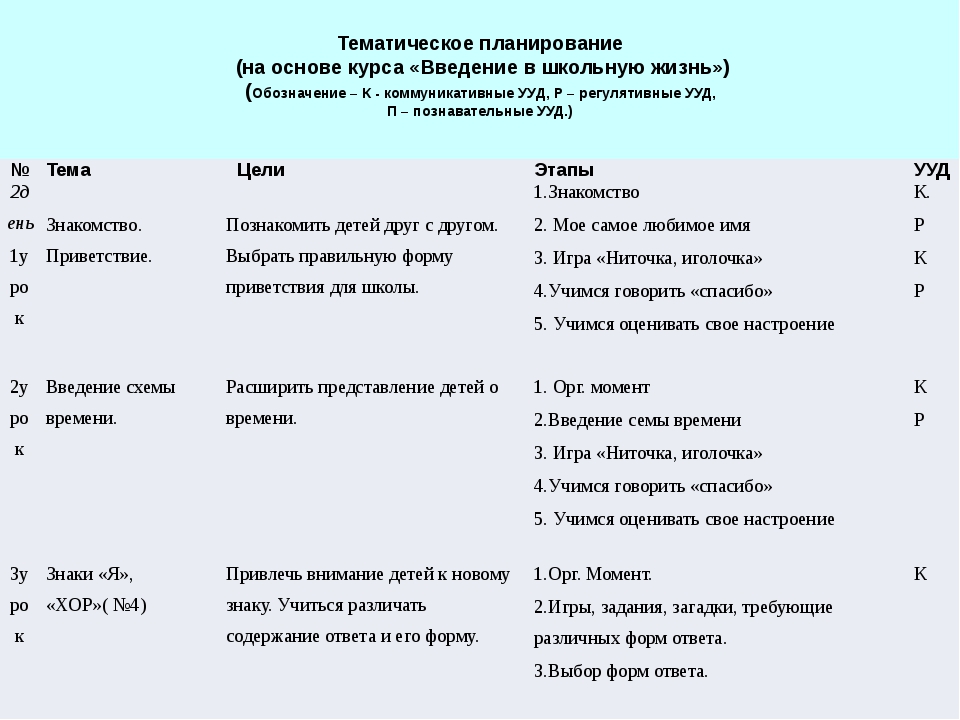 Программа психологического сопровождения О. Хухлаевой«Тропинка к своему „Я“»
Упражнения «Гимнастики мозга»
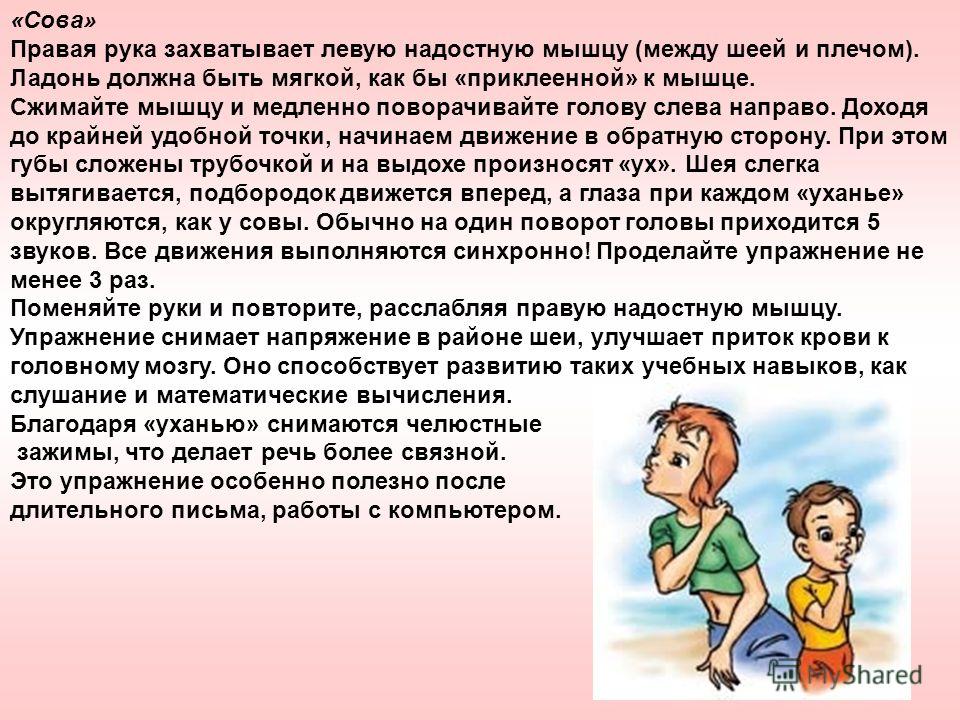 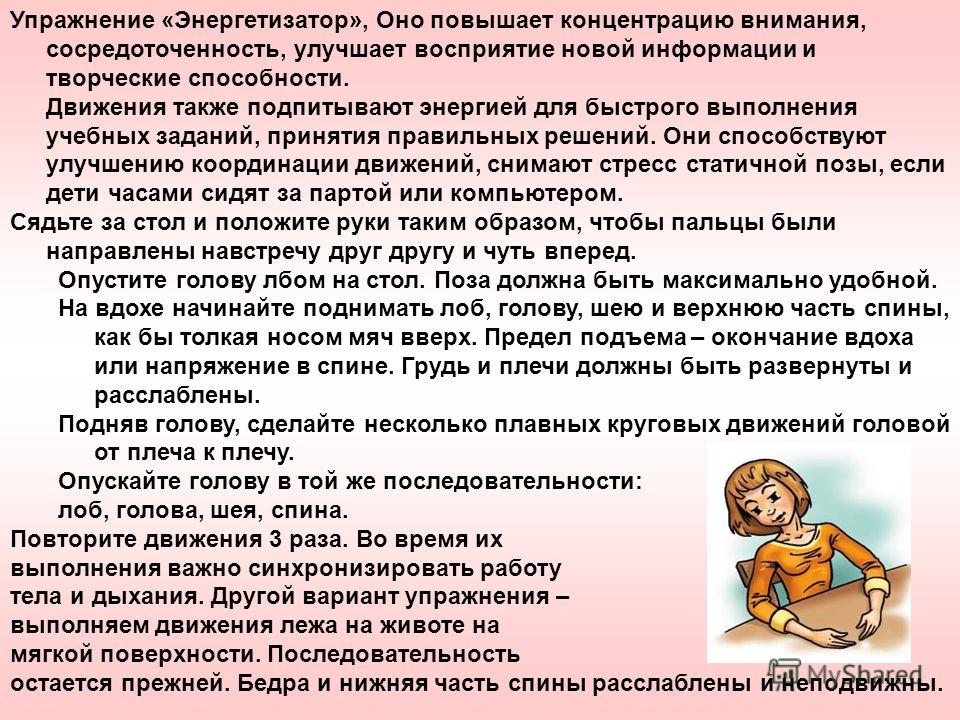 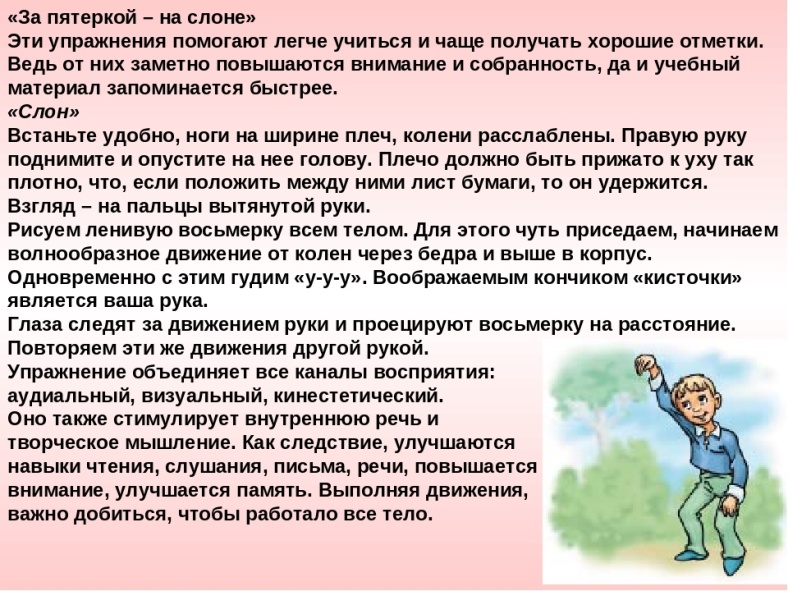 Календарь настроения
Как работать с родителями в период адаптации
Организуйте «Университет для родителей». Его цель – повысить педагогическую и психологическую культуру родителей, объединить семью и школу. В течение первого года обучения проведите четыре встречи:
«Важные рекомендации на 1 сентября» (август);
«Что такое адаптация или почему учиться трудно?» (конец первой четверти);
«Преодолеваем трудности 1-го класса вместе» (конец января -начало февраля);
«Итоги первого года обучения» (май).
Как диагностировать дезадаптацию
листы психологической адаптации для первоклассников и пятиклассников

Показатели для определения степени адаптации (сумма баллов по всем параметрам за один день):
легкая адаптация – 5 баллов;
средняя адаптация – 5–10 баллов
тяжелая адаптация – 10–20 баллов
Успешная адаптация ребенка в первом классе:
1. Возраст. В семь лет ребенок легче адаптируется, чем в шесть.
2. Физическое состояние. Легче адаптируются здоровые, редко болеющие дети.
3. Готовность ребенка к началу систематического обучения. Определяется уровнем развития личности в интеллектуальном, мотивационном, коммуникативном и физическом отношениях.
4. Содержание обучения и методики преподавания. Расписание учебных занятий, методы преподавания, содержание учебных программ, условия школьной среды должны соответствовать возрастным функциональным возможностям первоклассников.
5. Предварительное пребывание детей в детском саду. Быстрее адаптируются дети, которые посещали детский сад.
6. Положительный микроклимат в школьном коллективе. Положительные эмоции при общении со сверстниками облегчают адаптацию к школе.
7. Семейные отношения. Хорошие взаимоотношения в семье, отсутствие конфликтов помогают ребенку адаптироваться.
На успешную адаптацию ребенка к пятому классу влияют:
1.Уверенность в себе. 
2. Отсутствие личных проблем. Безответная любовь, ссоры с друзьями или родителями усложняют адаптацию.
3. Положительное отношение ребенка к своим физиологическим изменениям. Переход в среднее звено может совпасть с началом физиологических изменений, таких как рассеянность, плаксивость, сонливость изменения во внешнем виде и т. д.
 
4. Положительное отношение к учебной деятельности, к школе и предметам, к одноклассникам.